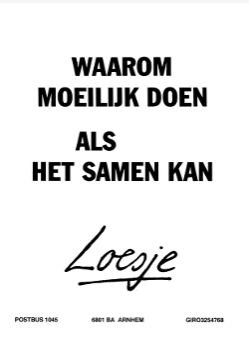 Wie is het hiermee …

eens?

oneens?
Loesje. (1991).[Online afbeelding]. Gedownloadvan www.loesje.nl/posters
Waarom moeilijk doen als het samen kan? (Loesje) Waarom handelen organisaties (en professionals?) hier meestal niet naar, maar soms wel?
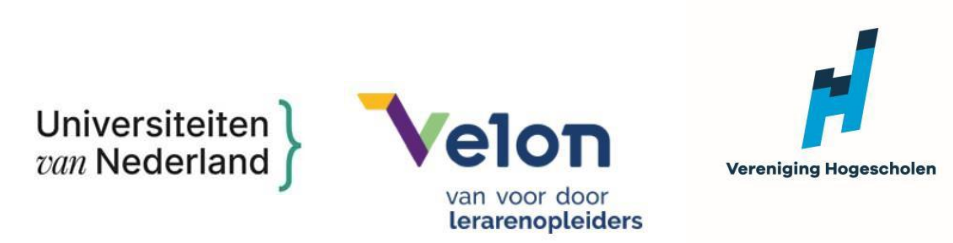 Werkconferentie Samenwerken in maatwerk
Utrecht, 10 November 2023
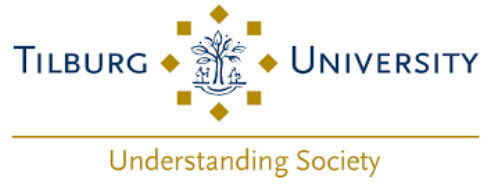 Prof. Dr. Patrick KenisProfessor of Public Governance
Tilburg School of Economics and Management
Menu …
Organisaties houden niet van samenwerken!
Soms is er toch wel een noodzaakvoor samenwerking tussen organisaties.
Wat triggert organisaties om de stap te zetten van single naar samen?
Soevereiniteit
Organisaties houdenniet van samenwerken!
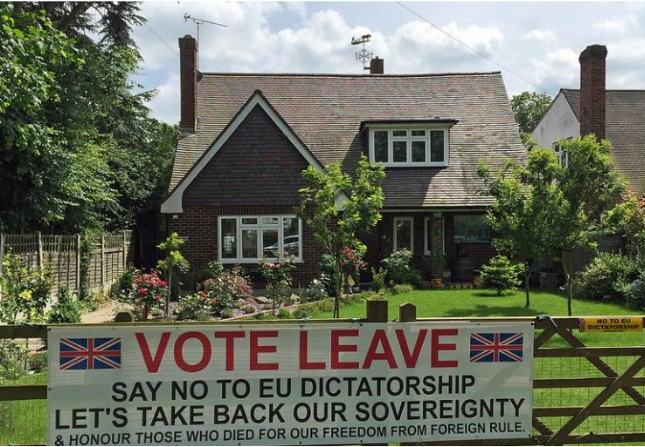 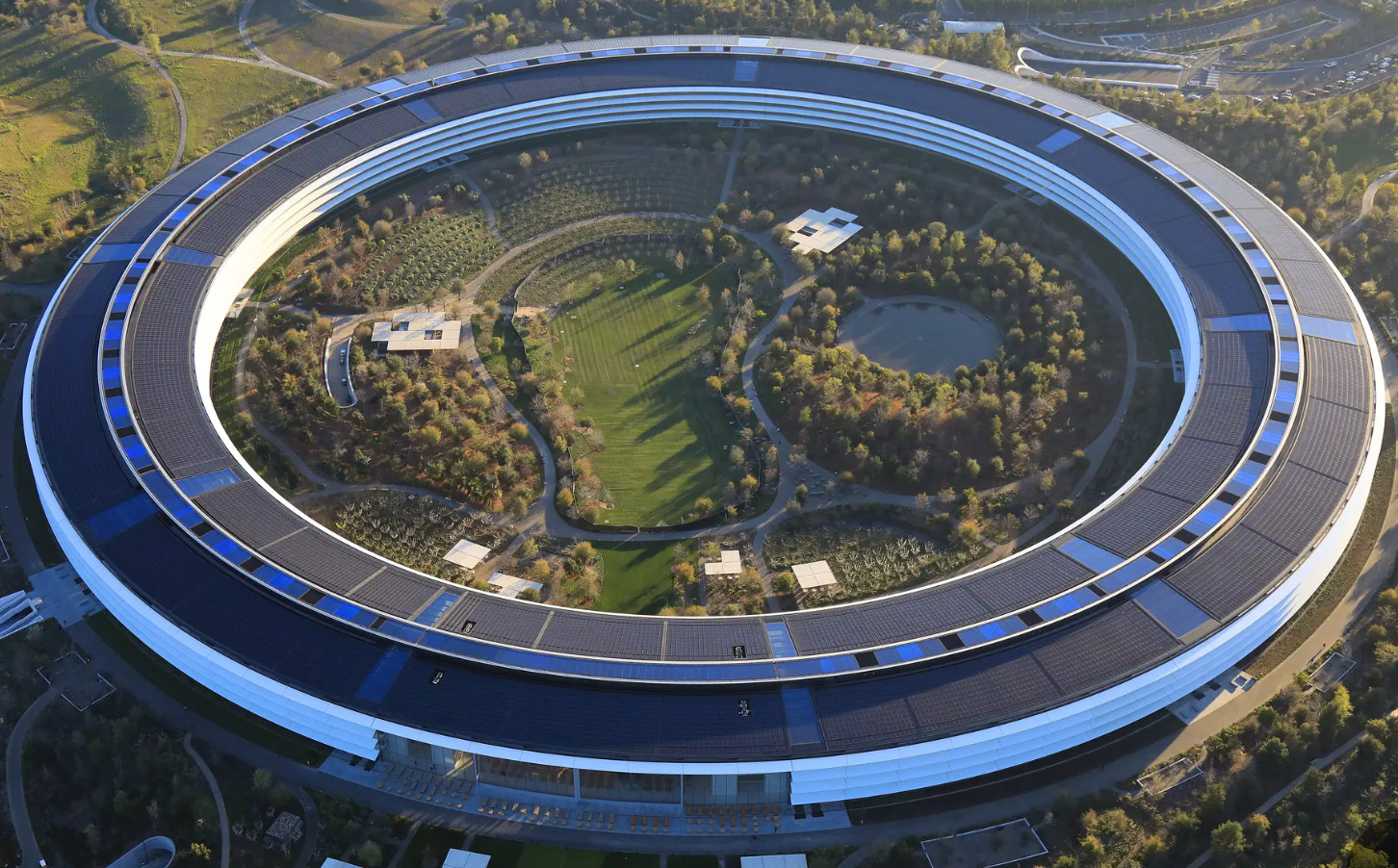 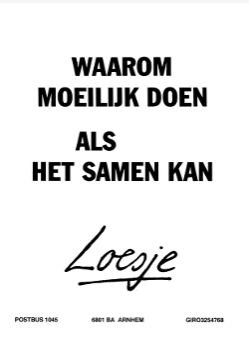 Interne factoren
Missie, visie
Medewerkers
Budget
Cultuur
Bestuurders
Intern toezicht
Adres, website 
….
Externe factoren
Extern Toezicht
AVG
ACM (Autoriteit Consument en Markt)
Landelijke financieringsstromen
Landelijke kwaliteitskaders
Btw
cao’s
Regelgeving overheidsopdrachten
….
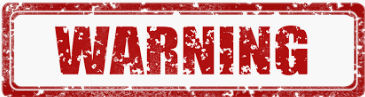 Geldt niet voororganisaties
Soms is er toch een noodzaak voor samenwerking tussen organisaties
WAARVOOR?
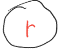 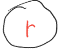 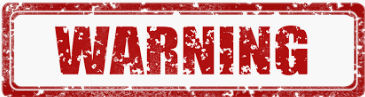 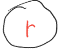 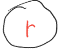 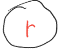 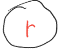 Law of homophily
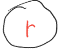 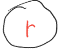 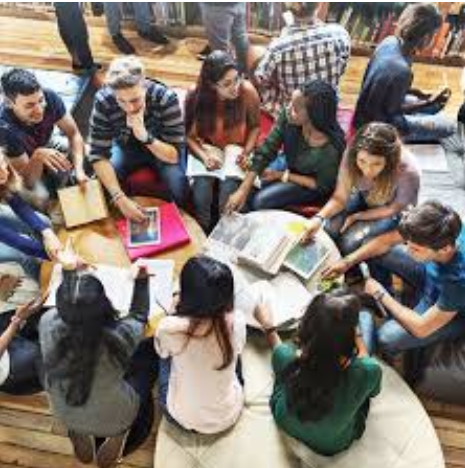 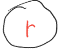 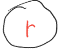 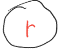 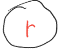 Nieuwe kennis voor deelnemers
Leernetwerken
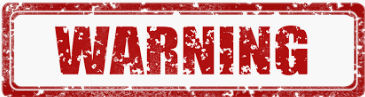 Sturing
Samenwerkings-
verband vanzelfstandigeorganisaties
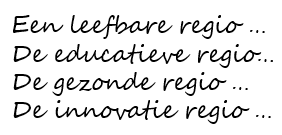 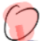 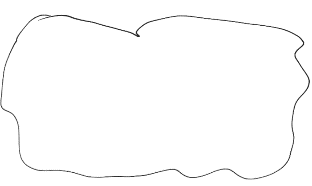 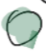 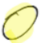 Ecosysteem perspectief
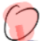 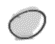 Inzicht in systeemen interdependenties
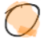 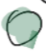 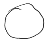 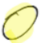 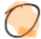 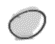 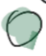 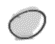 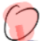 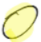 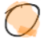 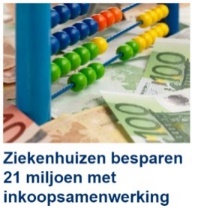 “Shrinking Core,Expanding Periphery”
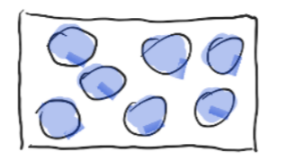 ‘Shared Service’-constructies
Efficiëntie
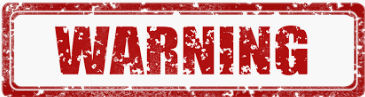 Control ipv support
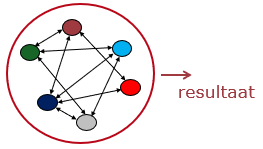 Effectiviteit(nieuwe producten)
Coordinatedresponse tohomelessness
Organisatie-netwerken
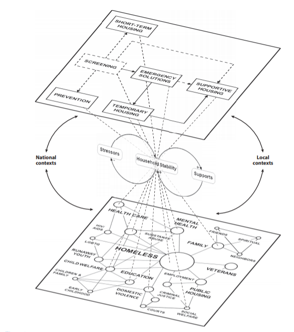 Zelfstandigeorganisatie
Fusie/overname
Contracten
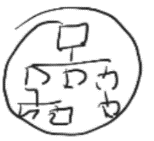 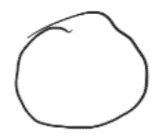 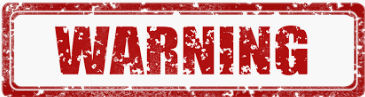 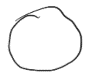 Extrinsieke motivatie
Annual review of public health, (2019).
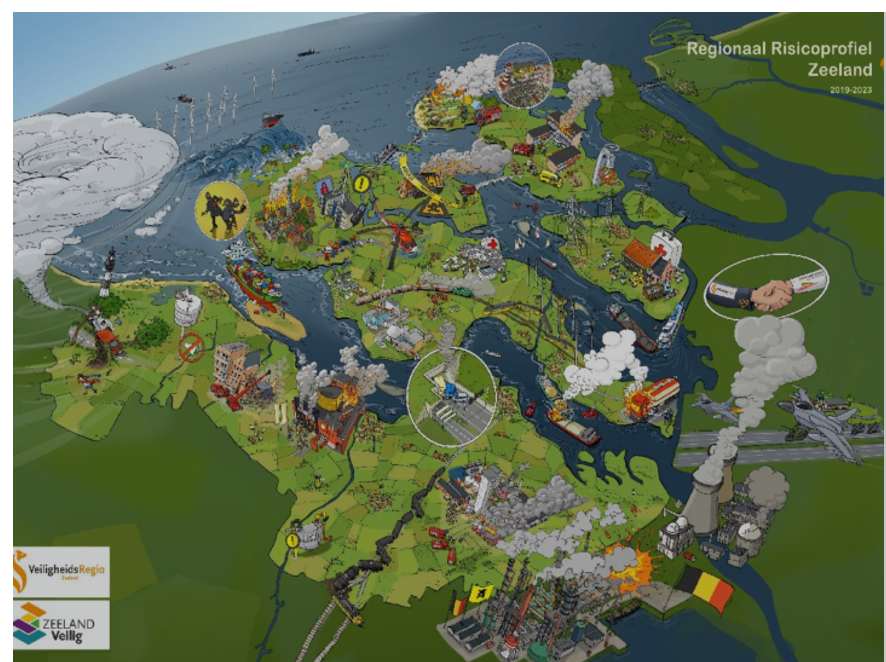 [Speaker Notes: Leernetwerk diversitiet]
Soms is er toch een noodzaak voor samenwerking tussen organisaties
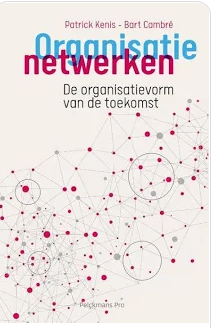 WAARVOOR?
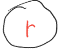 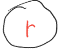 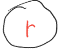 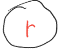 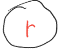 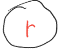 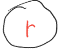 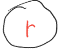 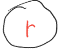 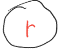 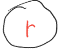 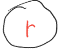 Nieuwe kennis voor deelnemers
Leernetwerken
Samenwerkings-
verband vanzelfstandigeorganisaties
…. verbinden endelen vaninformatie, middelen,activiteiten encompetenties vansoevereine1 enunieke organisatiesom samen eenresultaat tebewerkstelligen die geenvan de organisaties
afzonderlijk tot standkan brengen.
1 geen eenheid van eigendom en leiding (authority, chain of command)
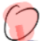 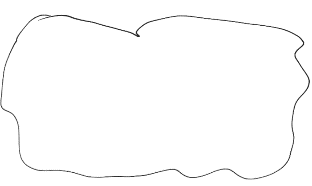 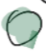 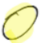 Ecosysteem perspectief
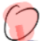 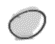 Inzicht in systeemen interdependenties
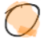 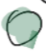 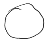 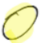 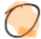 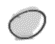 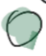 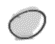 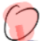 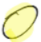 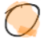 “Shrinking Core,Expanding Periphery”
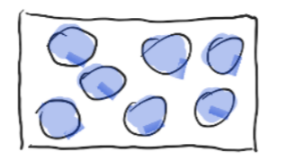 ‘Shared Service’-constructies
Efficiëntie
Effectiviteit(nieuwe producten)
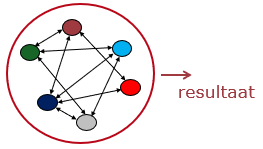 Organisatie-netwerken
Zelfstandigeorganisatie
Fusie/overname
Contracten
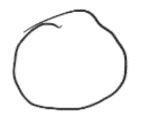 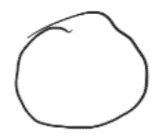 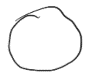 Soms is er toch een noodzaak voor samenwerking tussen organisaties
EIGENSCHAPPEN
WAARVOOR?
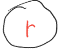 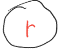 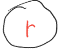 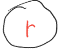 Toename directe winst voor eindgebruiker
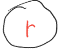 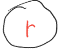 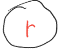 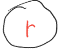 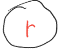 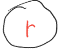 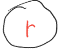 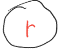 Nieuwe kennis voor deelnemers
Leernetwerken
Samenwerkings-
verband vanzelfstandigeorganisaties
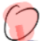 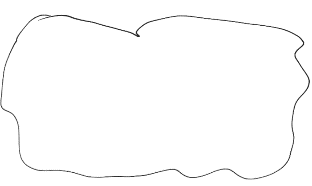 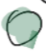 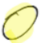 Ecosysteem perspectief
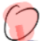 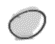 Inzicht in systeemen interdependenties
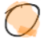 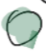 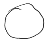 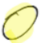 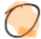 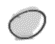 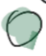 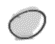 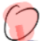 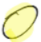 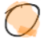 “Shrinking Core,Expanding Periphery”
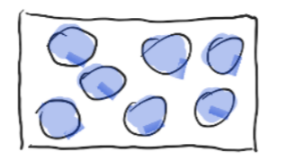 ‘Shared Service’-constructies
Efficiëntie
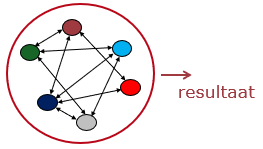 Effectiviteit(nieuwe producten)
Organisatie-netwerken
Zelfstandigeorganisatie
Fusie/overname
Contracten
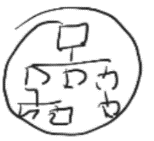 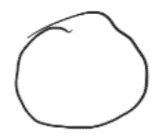 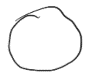 [Speaker Notes: Steunpunt PASSEND ONDERWIJS]
Effectieve organisatienetwerkendragen bij tot  …
Juiste zorg op juiste plek, minder crisisopnames, minder gebruik spoedzorg 
Mobiliteitsoplossing op maat
Voorkomen en stoppen van kindermishandeling
Verminderen van het spijbelen en schoolverzuim
Verhogen van levenskwaliteit voor kwetsbare ouderen dienog thuis willen blijven wonen
Energieoplossing voor elke woning op maat
Aantrekken van genoeg blijvende, blijvend goede leerkrachten
Preventie en vroegsignalering van een leven in armoede
Elk kind haalt het beste uit zichzelf
…
Soms is er toch een noodzaak voor samenwerking tussen organisaties
EIGENSCHAPPEN
WAARVOOR?
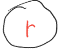 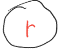 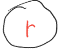 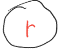 Toename directe winst voor eindgebruiker
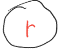 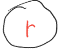 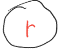 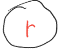 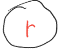 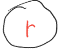 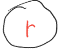 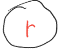 Nieuwe kennis voor deelnemers
Leernetwerken
Samenwerkings-
verband vanzelfstandigeorganisaties
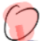 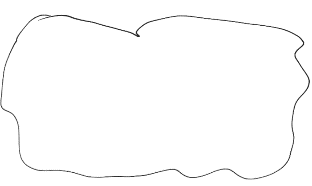 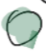 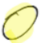 Ecosysteem perspectief
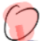 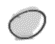 Inzicht in systeemen interdependenties
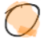 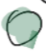 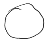 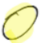 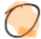 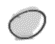 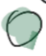 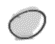 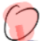 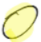 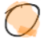 “Shrinking Core,Expanding Periphery”
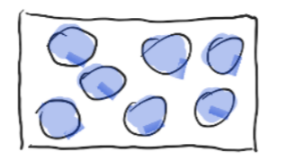 ‘Shared Service’-constructies
Efficiëntie
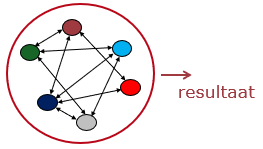 Effectiviteit(nieuwe producten)
Organisatie-netwerken
Zelfstandigeorganisatie
Fusie/overname
Afname soevereiniteit organisatie
Contracten
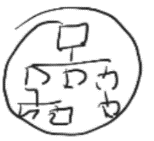 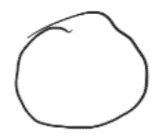 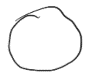 Wat triggert organisaties om de stap te zetten van single naar samen of met andere woorden:wanneer zijn ze bereid een stuk van hun soevereiniteit op te geven?
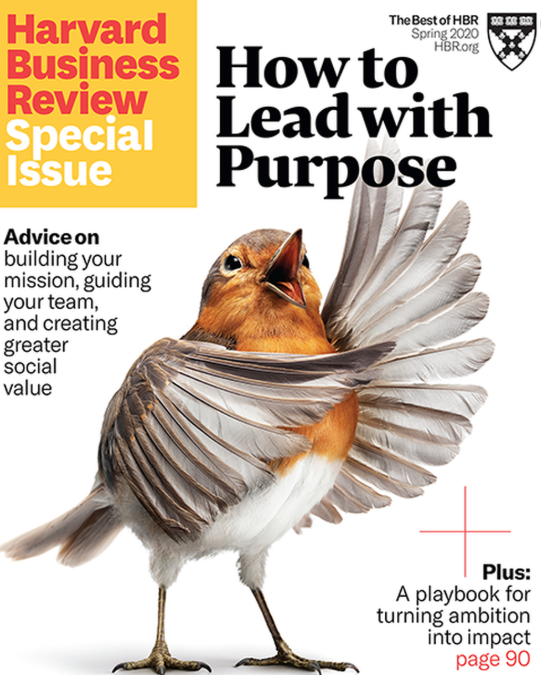 De bedoeling in zicht …
Het vinden van oplossingen voor de vier basisproblemen van organiseren …
Zoek een passende governance …
…
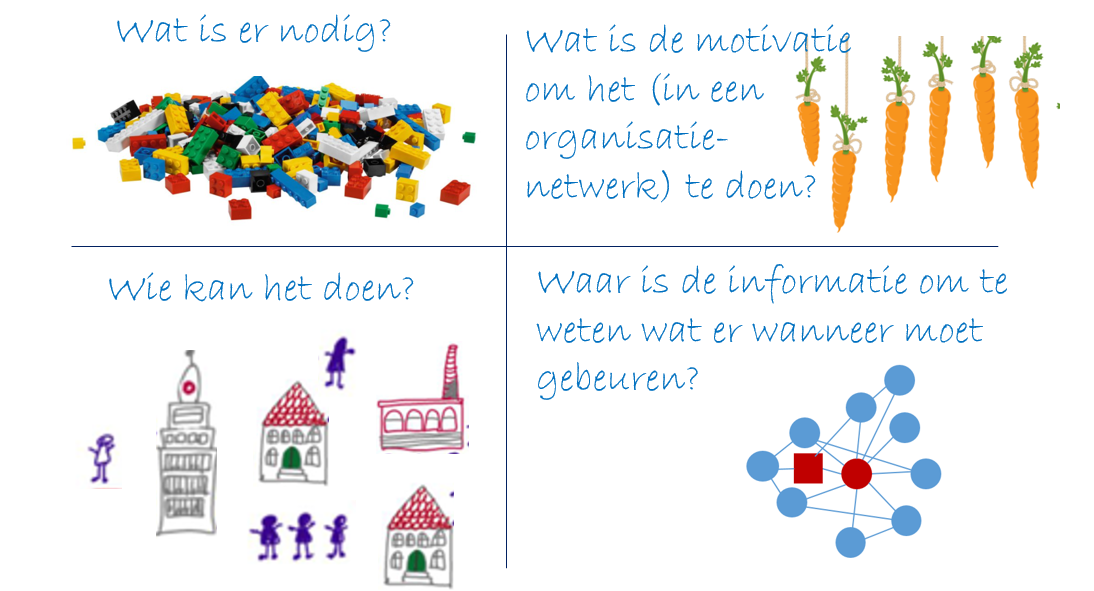 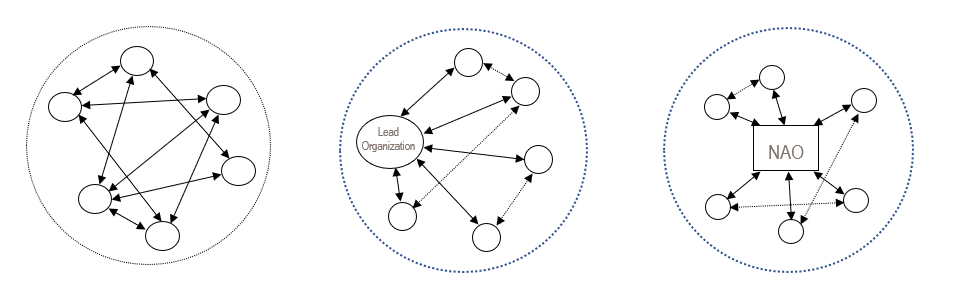 de bedoeling in zicht …
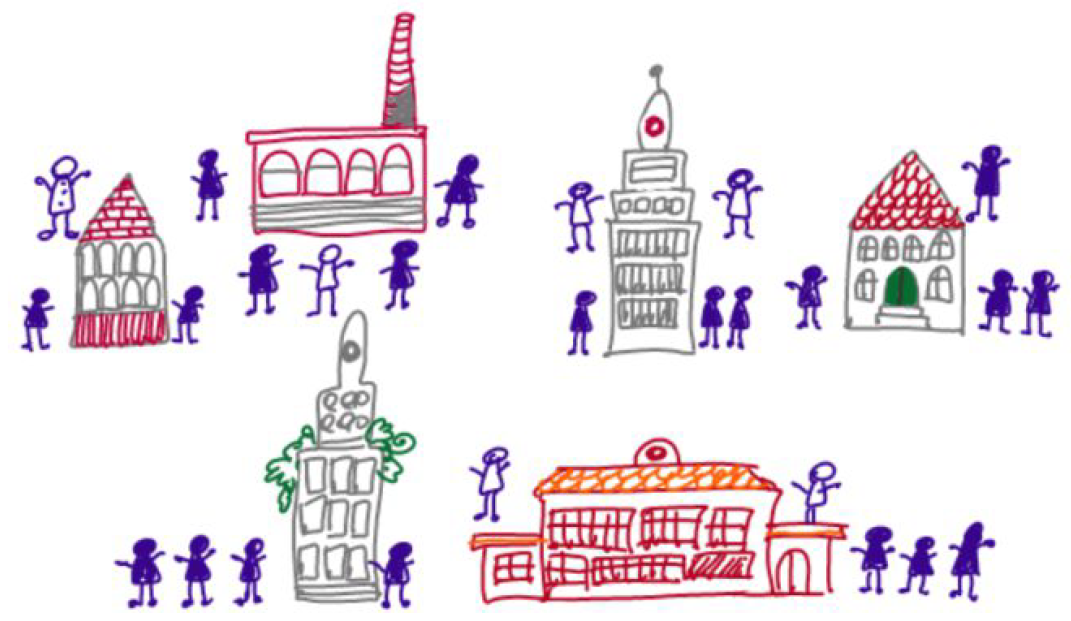 Instellingsgericht
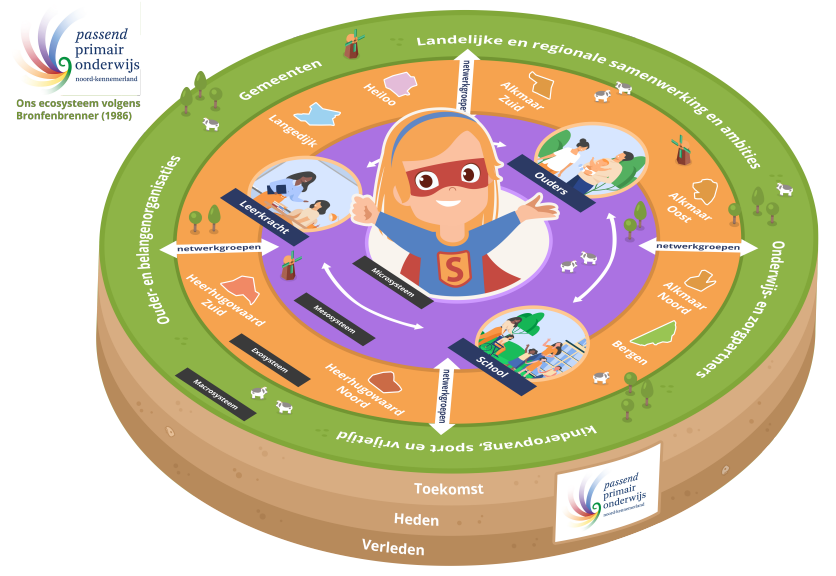 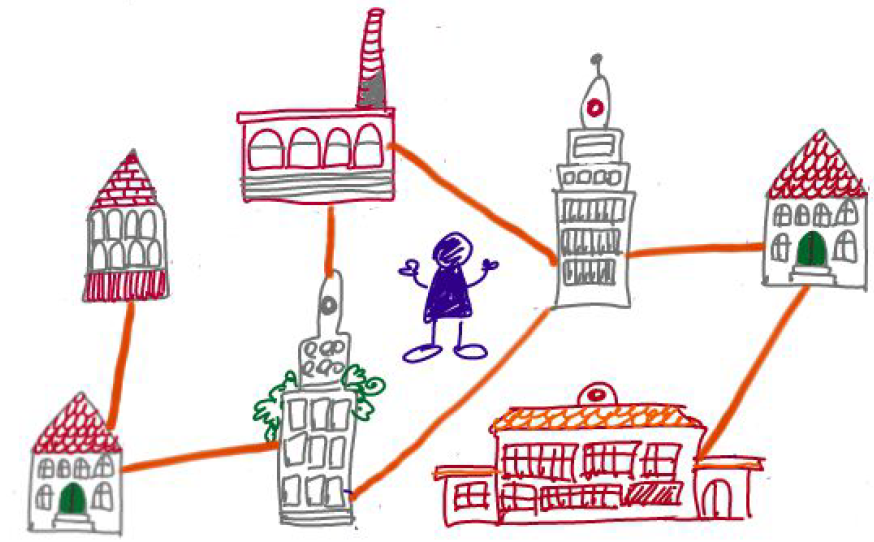 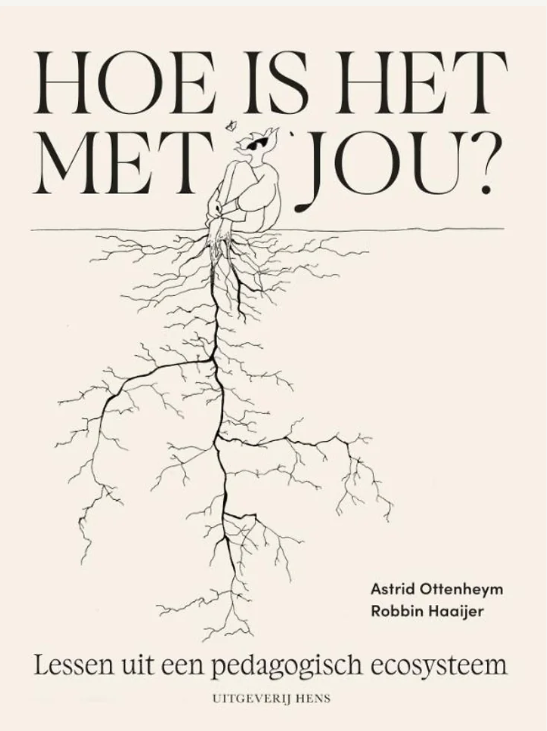 Organisatienetwerkgericht
Het vinden van oplossingen voor de vier basisproblemen van organiseren …
Wat is er nodig?
Wat is de motivatieom het (in een organisatie-netwerk) te doen?
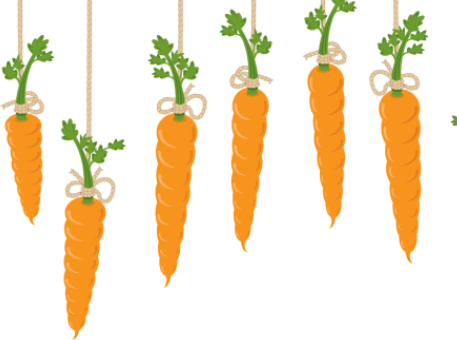 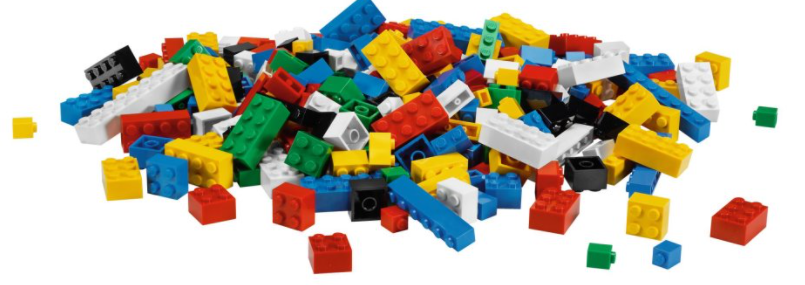 Waar is de informatie om te weten wat er wanneer moet gebeuren?
Wie kan het doen?
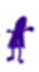 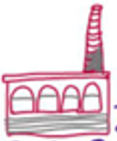 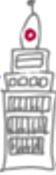 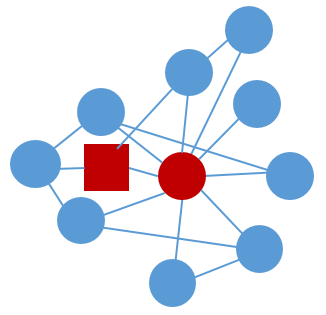 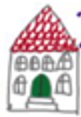 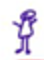 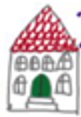 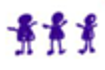 Kenis, P., & Raab, J. (2020). Back to the future: Using organization design theory for effective organizational networks. Perspectives on Public Management and Governance.
Zoek een passende governance
VAN
IN
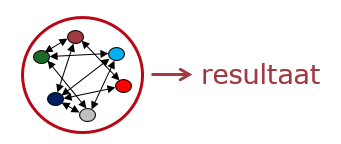 resultaat
Lead Organization
Zoek een passende governance van …
NAO
Bron: Keith Provan & Patrick Kenis (2008) ‘Modes of Network Governance: Structure, Management,and Effectiveness’. Journal of Public Administration Research and Theory.
Zoek een passende governance in …
De Duale organisatie
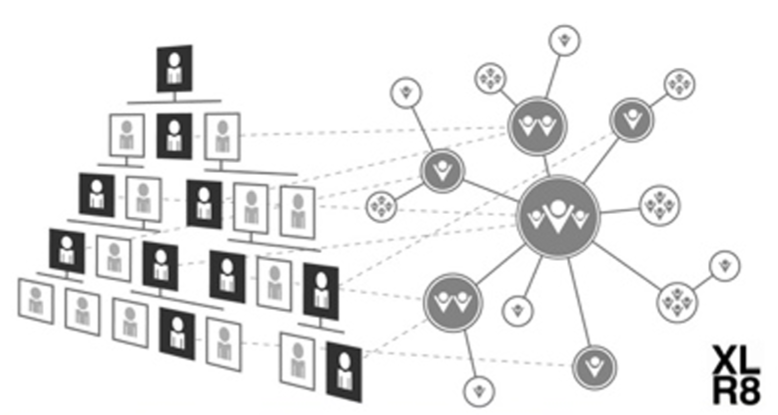 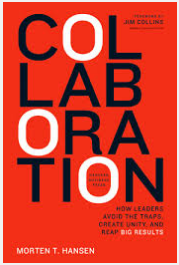 De T-manager
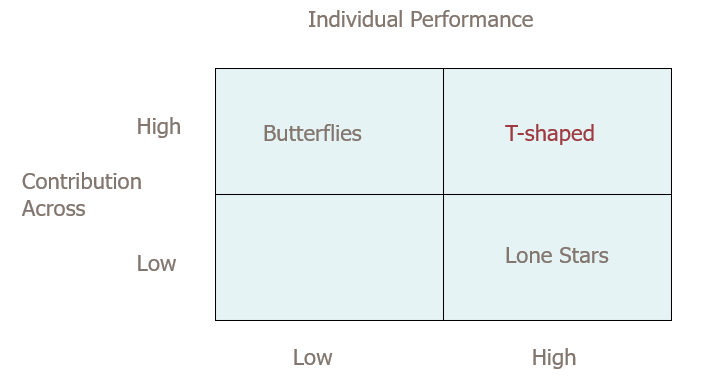 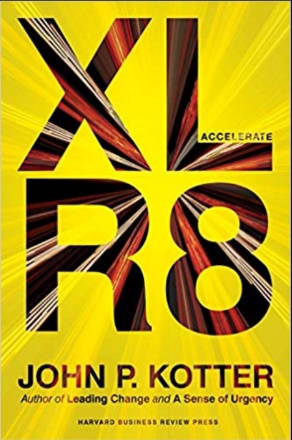 Hartelijk dank voor
jullie aandacht!
Prof. Dr. Patrick KenisProfessor of Public Governance
Tilburg School of Economics and Management
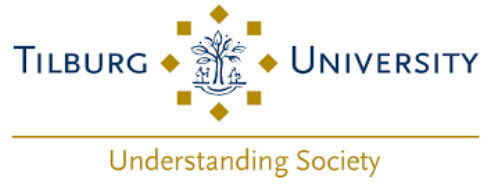